Индивидуальный образовательный маршрут
Учитель-дефектолог МБОУ «СОШ № 6» 
Авдеева Ольга Сергеевна
Индивидуальный образовательный маршрут (ИОМ) - это форма организации обучения, основанная на принципах индивидуализации и вариативности образовательного процесса, способствующая реализации индивидуальных образовательных потребностей и прав обучающихся на выбор образовательного пути на фиксированном этапе обучения.
Нормативная база
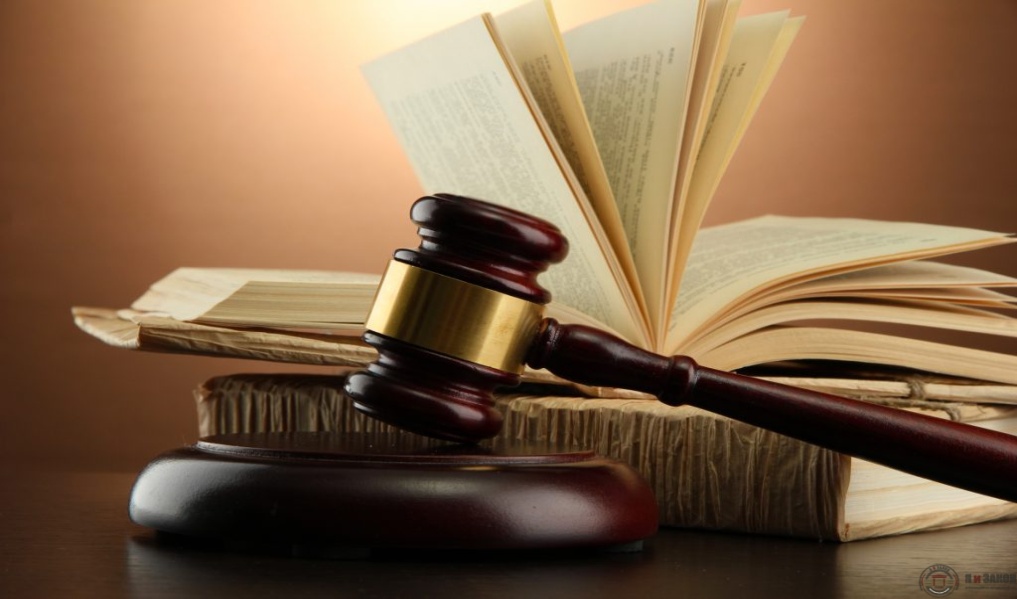 Цель создания индивидуальных образовательных маршрутов – это обеспечение формирования и реализации образовательных потребностей детей на основе оптимизации и выбора образовательной, психологической и физической нагрузок.
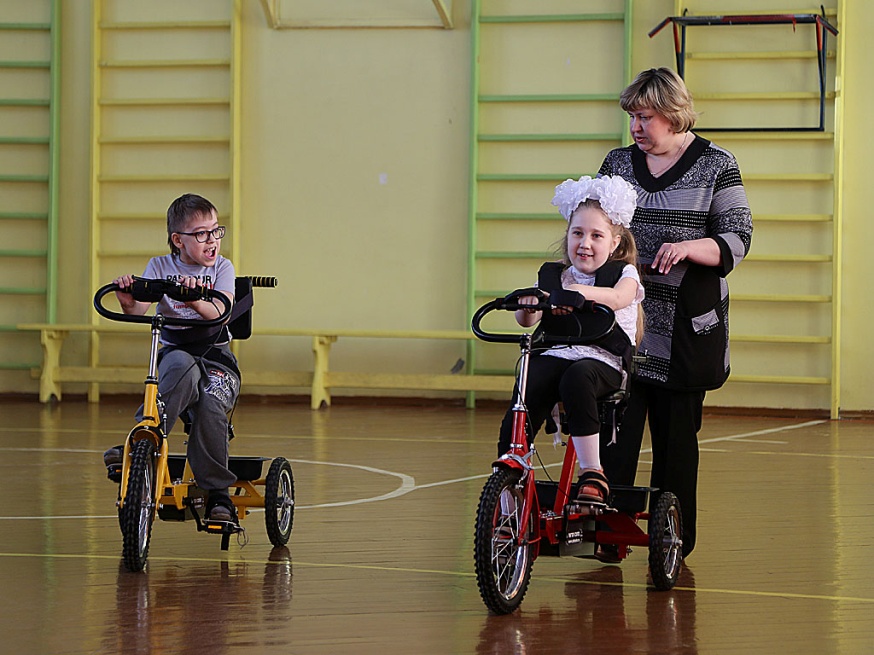 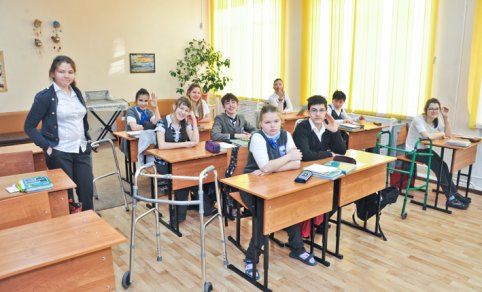 Задачи индивидуального       образовательного маршрута
Определение ближайших зон развития учащегося
Преодоление негативных особенностей эмоционально-личностной сферы
Постепенное повышение мотивации ребенка
Повышение уровня общего интеллектуального развития
Корректирование моторных нарушений
Организация индивидуального щадящего режима
Организация обучения
Организация индивидуальных и групповых занятий
Принципы ИОМ
Принцип опоры на обучаемость
Принцип соблюдения интересов
Принцип отказа от усредненного нормирования 
Принцип тесного взаимодействия и согласованности специалистов
Принцип непрерывности
ИОМ проектируется для:
обучающихся, находящихся на инвалидности или длительном лечении по причине травмы или заболевания и не имеющих возможности обучаться по обычной классно-урочной системе или педагогически запущенных;
обучающихся с ограниченными возможностями здоровья;
 обучающихся, не имеющих возможность посещать учебные занятия в период спортивных соревнований, творческих конкурсов, особых обстоятельств жизни в семье;
обучающихся с повышенными образовательными потребностями и особыми интеллектуальными, творческими, физическими способностями, высоким уровнем развития навыков самообразования;
победителей и призеров муниципального, регионального этапов Всероссийской олимпиады школьников в период подготовки к участию в региональном и заключительном этапах интеллектуальных мероприятий.
Организационно-педагогические условия проектирования ИОМ
городская ПМПК
Образовательное учреждение
ППк
СЛУЖБА ПСИХОЛОГО-ПЕДАГОГИЧЕСКОГО И СОЦИАЛЬНОГО  СОПРОВОЖДЕНИЯ
рекомендации
КВАЛИФИЦИРОВАННЫЕ ПЕДАГОГИ
МАТЕРИАЛЬНО-ТЕХНИЧЕСКАЯ БАЗА
Этапы разработки и реализации индивидуального образовательного маршрута
Разработчики и участники реализации индивидуальногообразовательного маршрута
Проектирование ИОМ основано на 
выборе учебных предметов, 
определении объема и содержания учебного материала и включает:
II ЧАСТЬ
I  ЧАСТЬ
Структура индивидуального образовательного маршрута
Титульный лист
Общие сведения
Пояснительная записка
Индивидуальный учебный план
Коррекционно-развивающий блок
Воспитание и социализация
Основные требования к результатам реализации программы
Заключение и рекомендации
Индивидуальный образовательный маршрут школьника с ЗПР
Индивидуальный образовательный маршрут школьника с УО
компенсация трудностей в обучении
Индивидуальный образовательный маршрут школьника с инвалидностью
поощрение активности и самостоятельности
расширение возможностей обучения и самообучения
формировать умение ставить цели, планировать и организовывать деятельность
закладывать предпосылки для успешной социализации личности
Подведение итогов реализации ИОМ
учебный материал разделяется на отдельные порции 
учебный процесс состоит из последовательных шагов
каждый шаг завершается контролем 
овладение учебным материалом в посильном темпе
осуществление индивидуального подхода 
оказание помощи при затруднениях
широкое применение специфических средств программированного обучения
Умение определить 
нужный уровень посильности
 учебного материала
 для учеников  - большое искусство.
М. Н. Скаткин
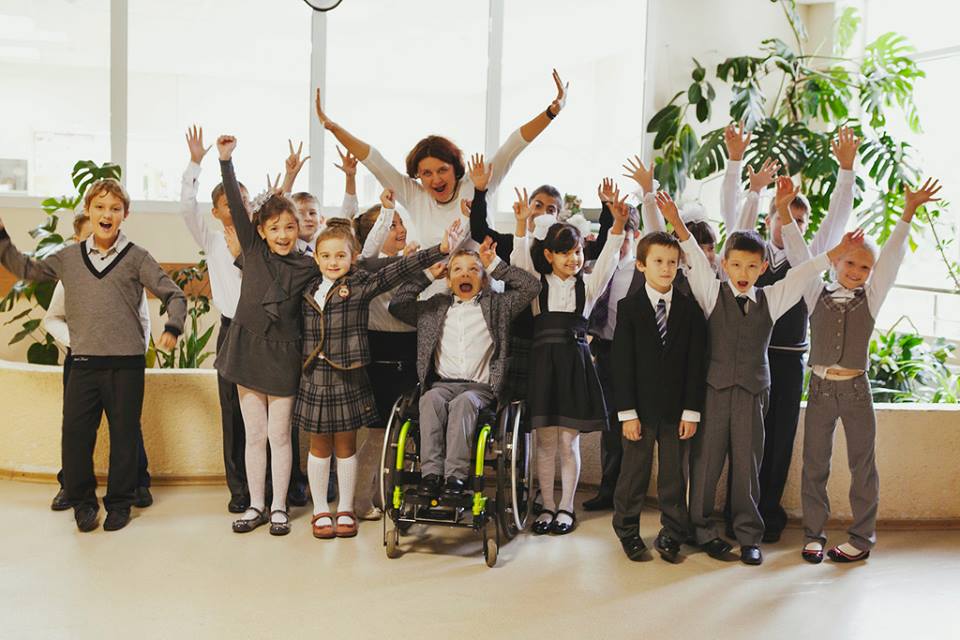